Министерство сельского хозяйства Российской Федерации
Департамент научно-технологической политики и образования
Федеральное государственное бюджетное образовательное учреждение высшего образования
«Костромская государственная сельскохозяйственная академия»
Факультет ветеринарной медицины и зоотехнии
Кафедра частной зоотехнии разведения и генетики

Дисциплина: «Практика по получению первичных профессиональных умений и навыков, в том числе первичных умений и навыков научно-исследовательской деятельности»
РЕФЕРАТ
Тема: «Понятие об отборе с.-х. животных. Условия, влияющие на эффективность отбора.» 

Выполнил: студент 525 группы
                                                              Худайкулыева Марал
                                                                              Преподаватель: доцент кафедры 
частной зоотехнии Блохина В.А





Караваево
2020
Животноводство занимает важное место в структуре народного хозяйства страны. Являясь основной отраслью сельскохозяйственного производства, оно обеспечивает население высокоценными продуктами питания, а промышленность - сырьем. Важным вопросом интенсификации животноводства является совершенствование племенного дела. Продуктивность - главное полезное свойство с.-х. животных, поэтому она лежит в основе всех методов отбора по комплексу признаков. 
    Разведение - это учение о качественном улучшении существующих и создании новых, более продуктивных и  экономически выгодных пород и типов животных, пригодных для современных технологий промышленного животноводства.
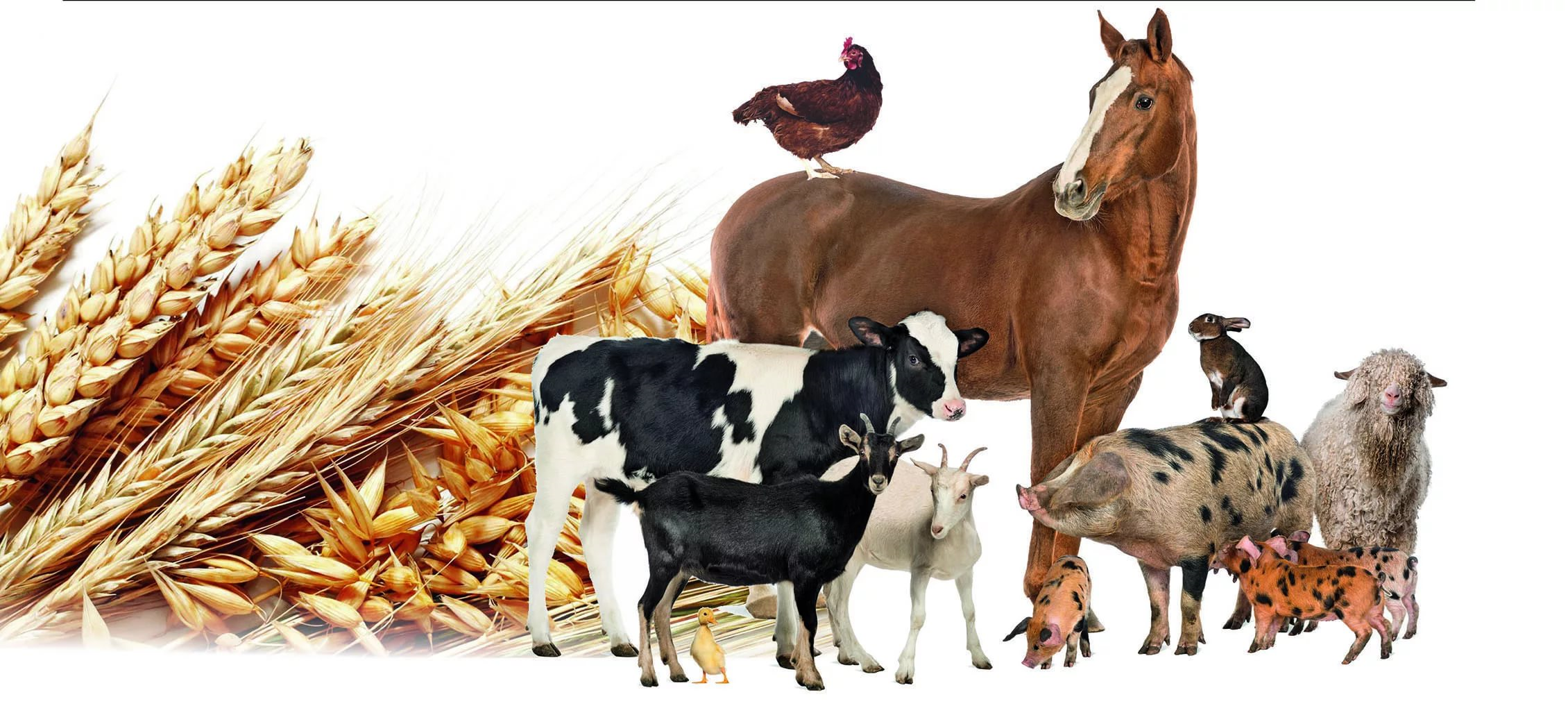 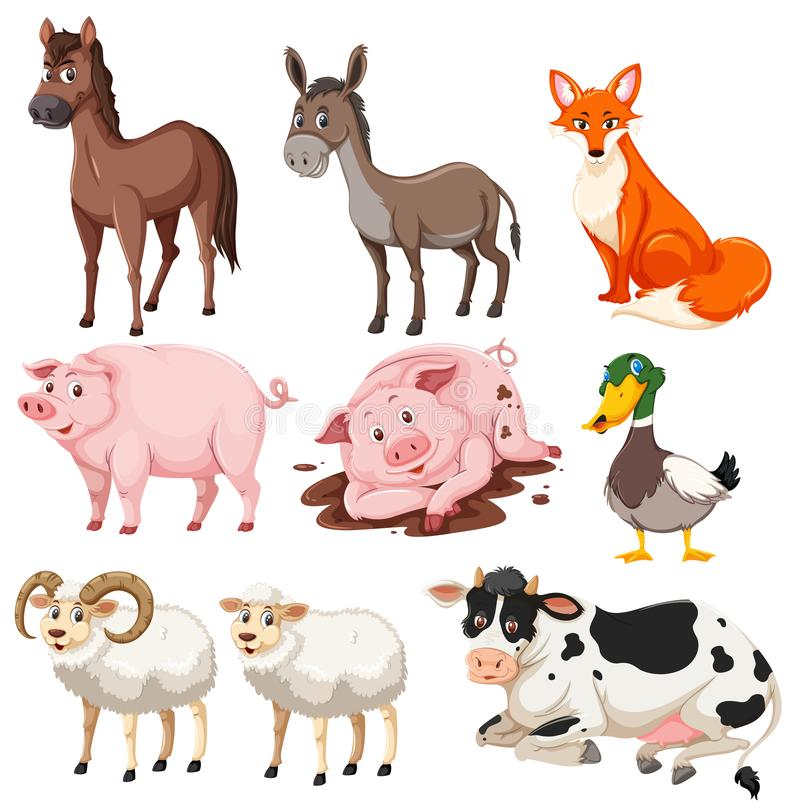 Понятие отбора
  Отбор - это целеустремленный зоотехнический метод улучшения пород, стад и отдельных групп животных путем оставления на племя особей желательного типа и устранения (убой, кастрация или продажа) тех особей, которые являются нежелательными.
Отбор включает в себя:
определение того направления, в котором намечают вести отбор;
оценку признаков;
оценку самих животных по фенотипу (продуктивность, экстерьер, интерьер и конституция);
оценку животных по их генотипу, определяемому по происхождению и по качеству потомства;
группировку животных по их происхождению, возрасту, классам, типам, качеству, хозяйственной и племенной ценности, назначению;
решение судьбы животных.
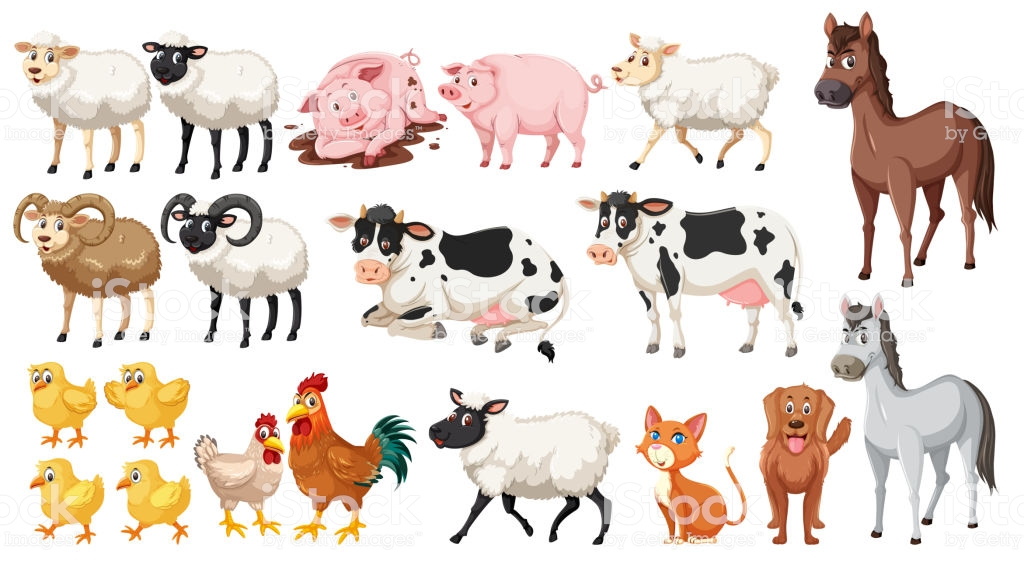 Формы отбора
    Основой селекции служит отбор на основе достоверного учета и всесторонней оценки животных. Особую роль ему отводил Ч.Дарвин и выделял естественный и искусственный отбор. В настоящее время разработаны различные принципы классификации форм отбора сельскохозяйственных животных.
І. По уровню вложенного человеком труда:
-естественный; искусственный:
-бессознательный;
-методический.
ІІ. По генетической сути:
-по фенотипу; по генотипу: по предкам;
-по боковым родственникам; по потомкам.
III. По месту животных в ранжированном ряду:
движущий; стабилизирующий; дизруптивный.
IV. По методике проведения:
-пороговый (по независимым уровням);
-тандемный (последовательный);
-индексный;
-комбинированный.
V. По направлению:
-прямой; 
-косвенный.
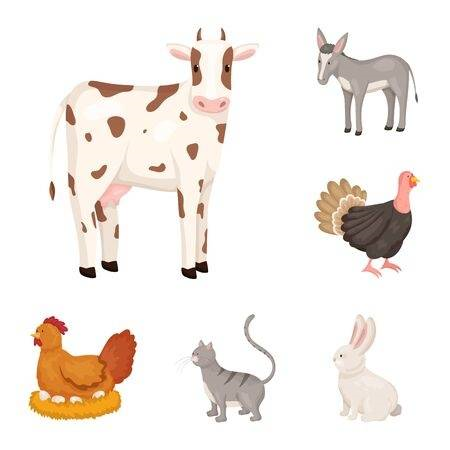 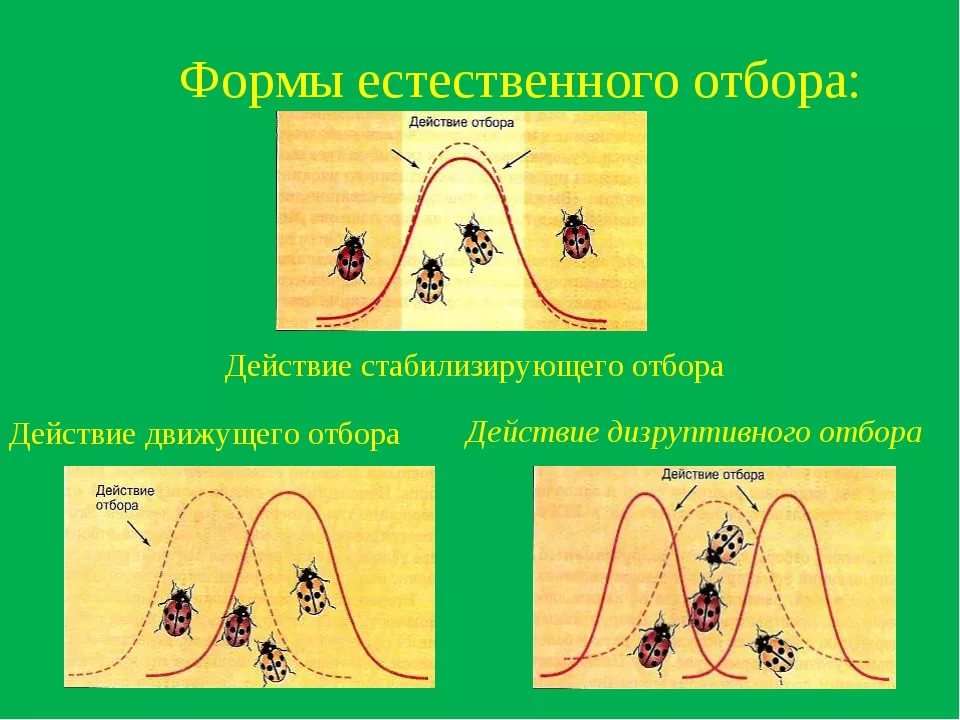 Естественный отбор - это дифференцированное выживание одних особей и гибель других под влиянием природных условий. Гибнут обычно в данных условиях обитания особи с теми или иными отклонениями от нормы, что не позволяет им достигнуть возраста половой зрелости и оставить плодовитое потомство.
Искусственный отбор - это целенаправленный по необходимым человеку признакам выбор животных (самцов и самок) для дальнейшего воспроизводства в популяциях, искусственно созданных человеком. Его подразделяют на бессознательный и методический.
На ранних стадиях приручения и доместикации животных человек без полного осознания своих действий оставлял для воспроизводства особей, отличавшихся спокойным темпераментом или, например, своеобразной интересной окраской. По мере накопления опыта и знаний о разведении животных человек стал сознательно и регулярно отбирать наиболее ценных животных.
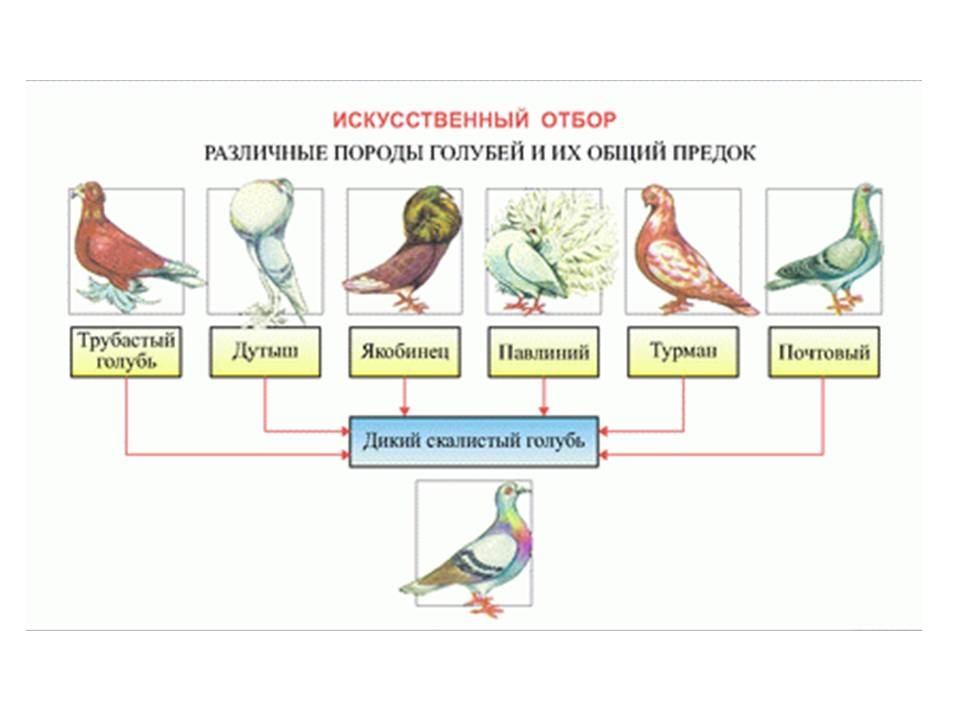 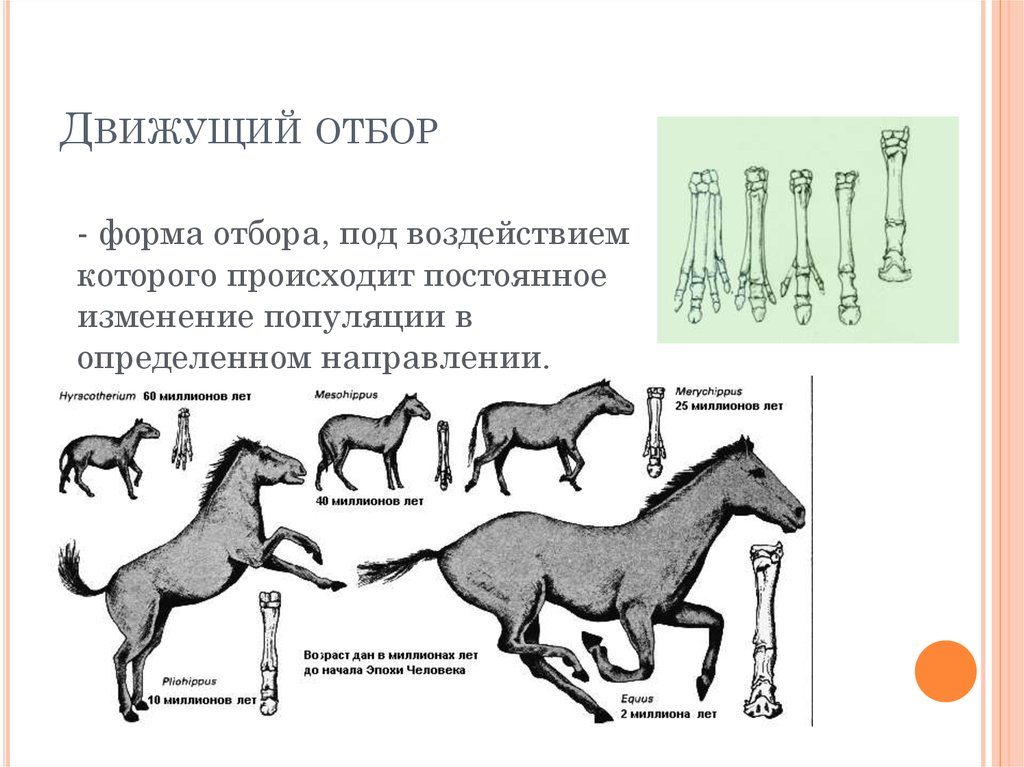 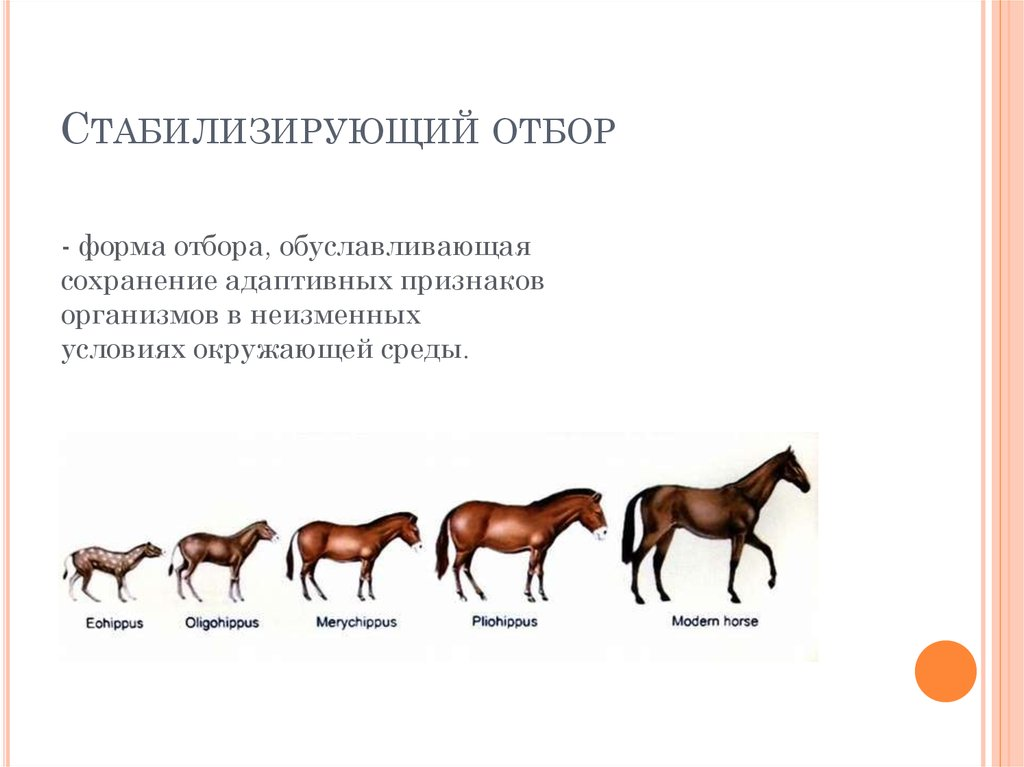 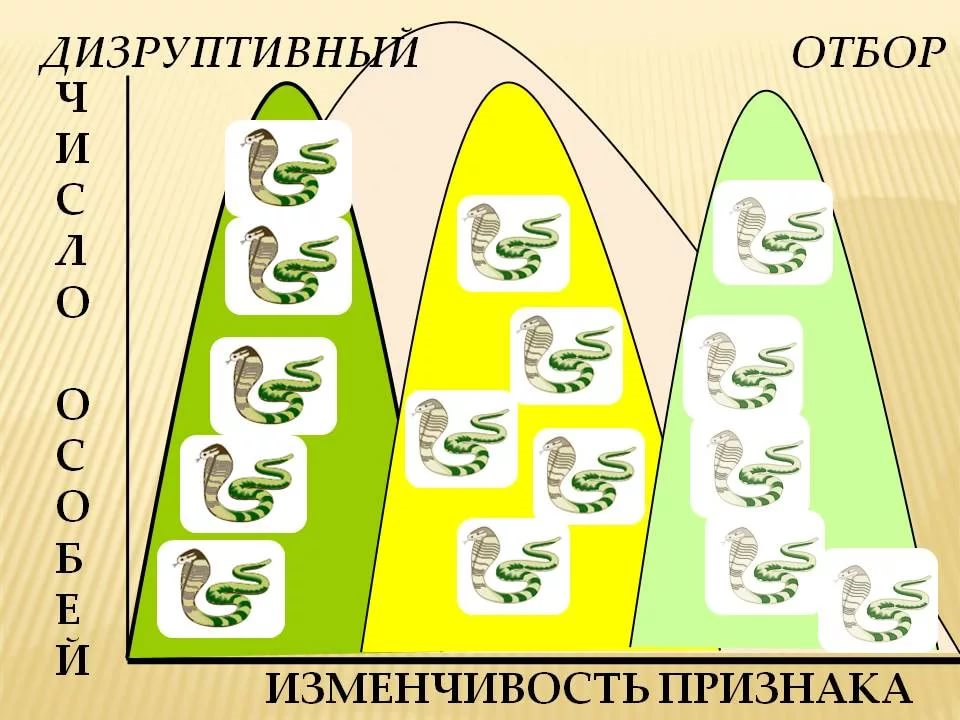 Дизруптивный отбор направлен на закрепление в популяции крайних значений признака. При этом из популяции исключают животных со средним значением признака, а плюс- и минус-варианты подвергаются отбору, направленному в соответствующую сторону.
Пороговый отбор- отбор по независимым уровням, когда для определенных селекционируемых признаков устанавливают минимум, или порог, и животных с признаками ниже этого порога не допускают к воспроизводству. 
 Для  селекции не оставляют:
· корову мясного направления, если она до июля не принесла теленка;
· барана, не дающего сперму;
· свиноматку с «кратерными» сосками;
· норку -носительницу гена водянки мозга.
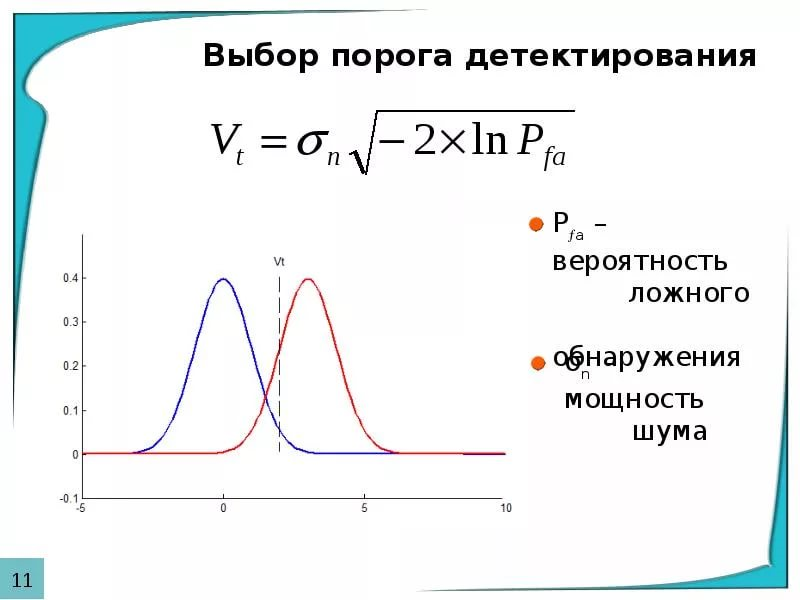 При тандемном отборе - последовательно в течение нескольких поколений до достижения требуемого уровня селекционируют сначала один признак, затем второй, третий и т. д. Недостаток этого приема состоит в том, что число селекционируемых признаков обычно велико, поэтому в скотоводстве, коневодстве и других отраслях животноводства селекционеру не хватает всей жизни, чтобы завершить начатую работу. К тому же, когда доходит очередь до следующего n-го признака, первый признак, оставленный без внимания, с течением времени может ухудшиться до исходного уровня.
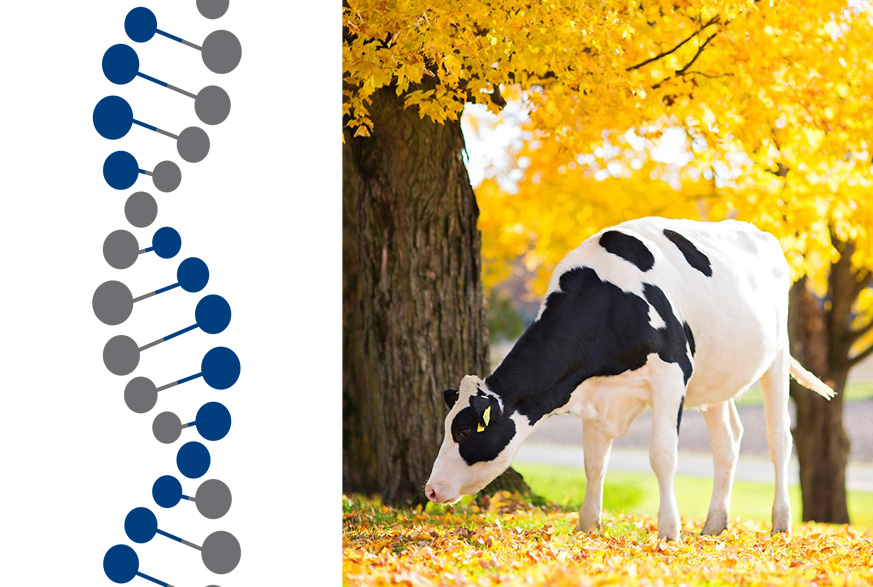 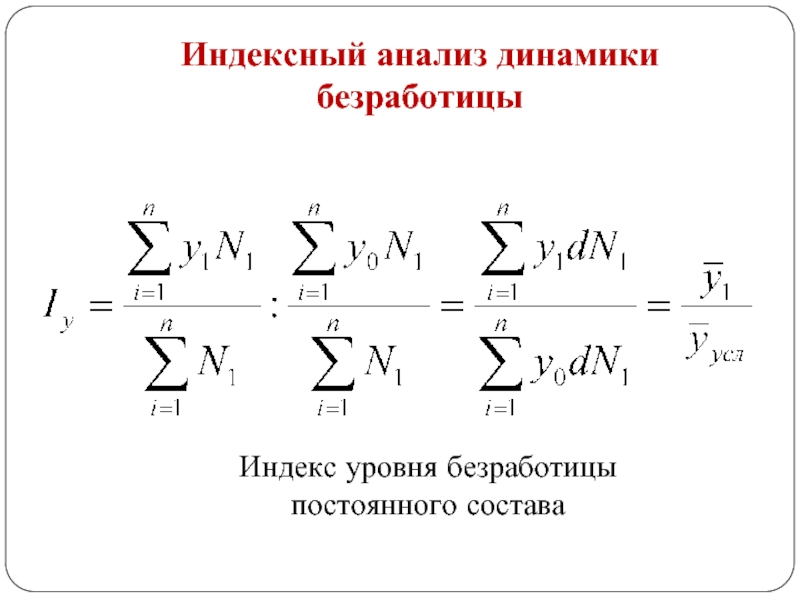 Индексный отбор - отбор по единой оценке всех признаков в комплексе - наиболее применим и практичен. По каждому признаку устанавливают долю его влияния (в долях единицы или в процентах), рассчитывают относительную выраженность признаков (по отношению к сверстникам, сверстницам или среднему по стаду).
Признаки отбора
   Признаки отбора принято разделять на главные и сопутствующие. К главным относят признаки продуктивности разных видов сельскохозяйственных животных при всем их многообразии (показатели удоя, жирности молока у коров, выход мытой шерсти, количество жиропота и его цвет у овец), к сопутствующим, вспомогательным или дополнительным - все остальные признаки любой степени важности, в частности признаки развития и признаки воспроизводства.
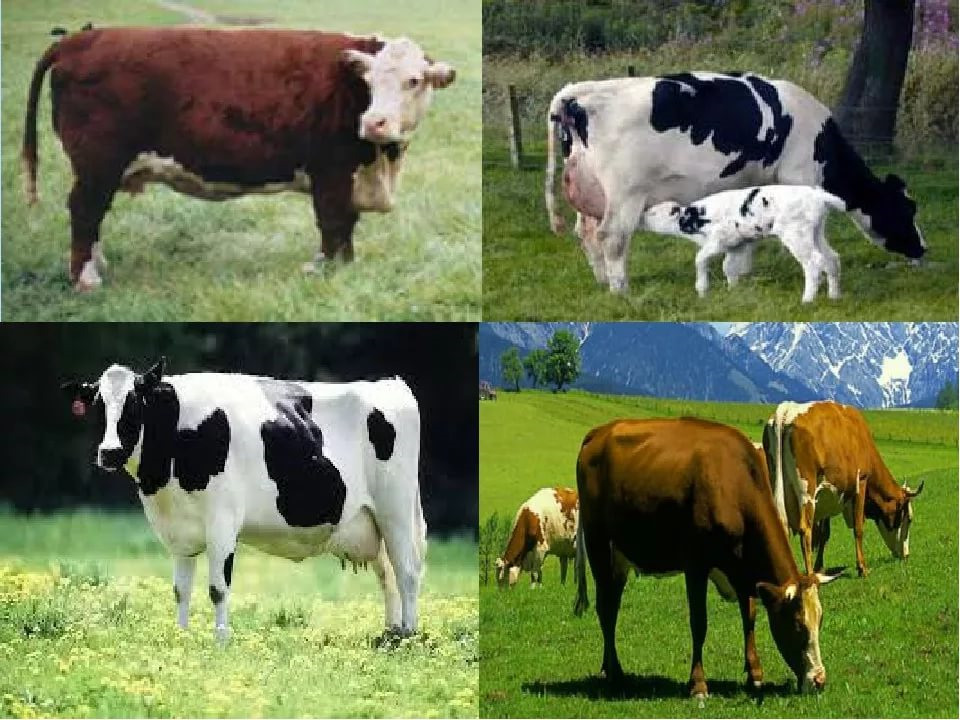 Племенное ядро (ведущая племенная группа) предназначено для получения ремонтного молодняка, которым пополняют собственное стадо хозяйства. Коровам племенного ядра уделяют особое внимание, создавая для них лучшие условия кормления и содержания, организуя их раздой. В племенных хозяйствах при комплектовании племенного ядра учитывают и генеалогические особенности животных, чтобы обеспечить размножение заводских линий, предусмотренных планом работы. Помимо учета качественных особенностей животных при формировании племенного ядра имеет значение и число коров. Оно может быть различным и обусловлено темпами воспроизводства стада.
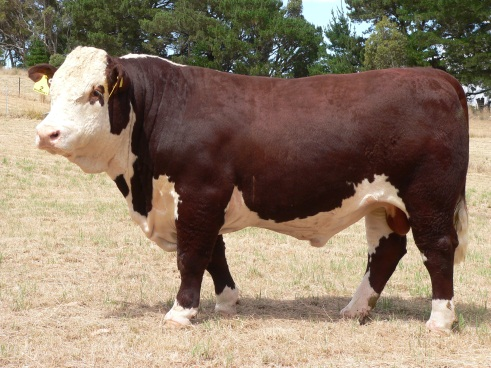 Факторы влияющие на эффективность отбора
   Точность оценки животных и эффективность отбора зависит от многих условий, главными из которых следует считать возраст животных, условия их кормления и содержания, число признаков, по которым ведется отбор, поголовье животных в стаде, строгость отбора и быстрота смены поколения. 
Возраст при отборе
Значение условий кормления и содержания при отборе
Значение числа признаков
Значение поголовья животных
Значение быстроты смены поколений
Значение строгости отбора
Значение изменчивости
Значение корреляции
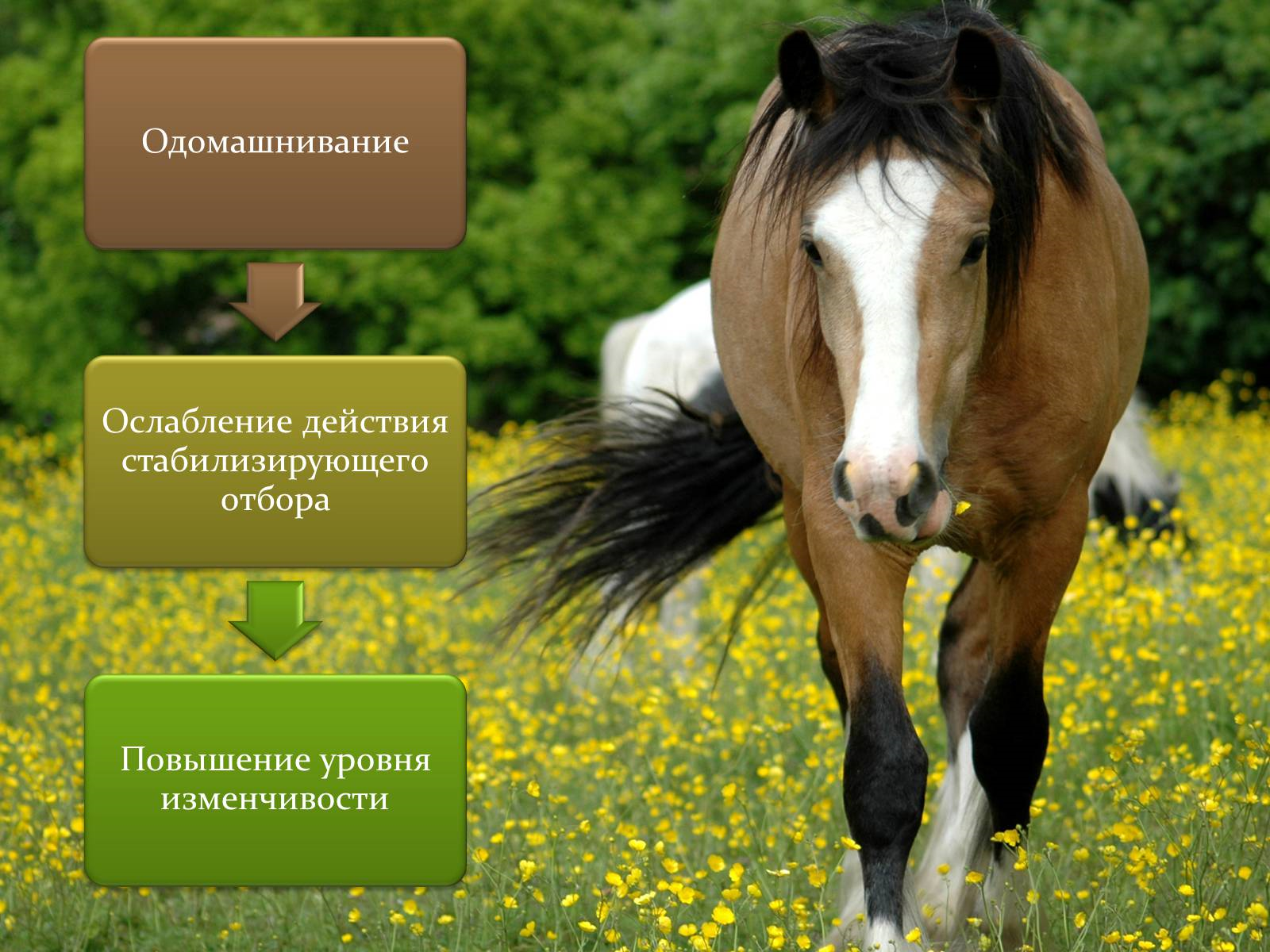 Методы отбора
1. Последовательный (тандемный) -проводится по одному наиболее важному признаку. 
2. Независимых уровней (корреляционная решетка) -когда одновременно для каждого из признаков отбора устанавливаются минимальные фенотипические требования.
3. Одновременного отбора - ведется по двум признакам, которые учитываются комплексно.
4. По селекционным индексам - одновременно могут учитываться комплексно более трех признаков с учетом использования весовых коэффициентов для этих признаков и не толькогенетических параметров,но и экономического веса для каждого признака. Важным звеном в испытании производителей является и подбор к ним групп маток. Желательно подбирать маток с максимальным выравниванием их по возрасту и происхождению.
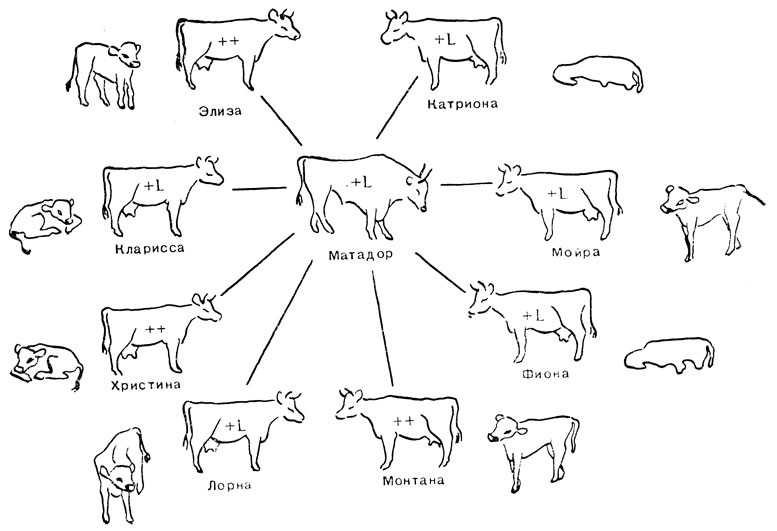 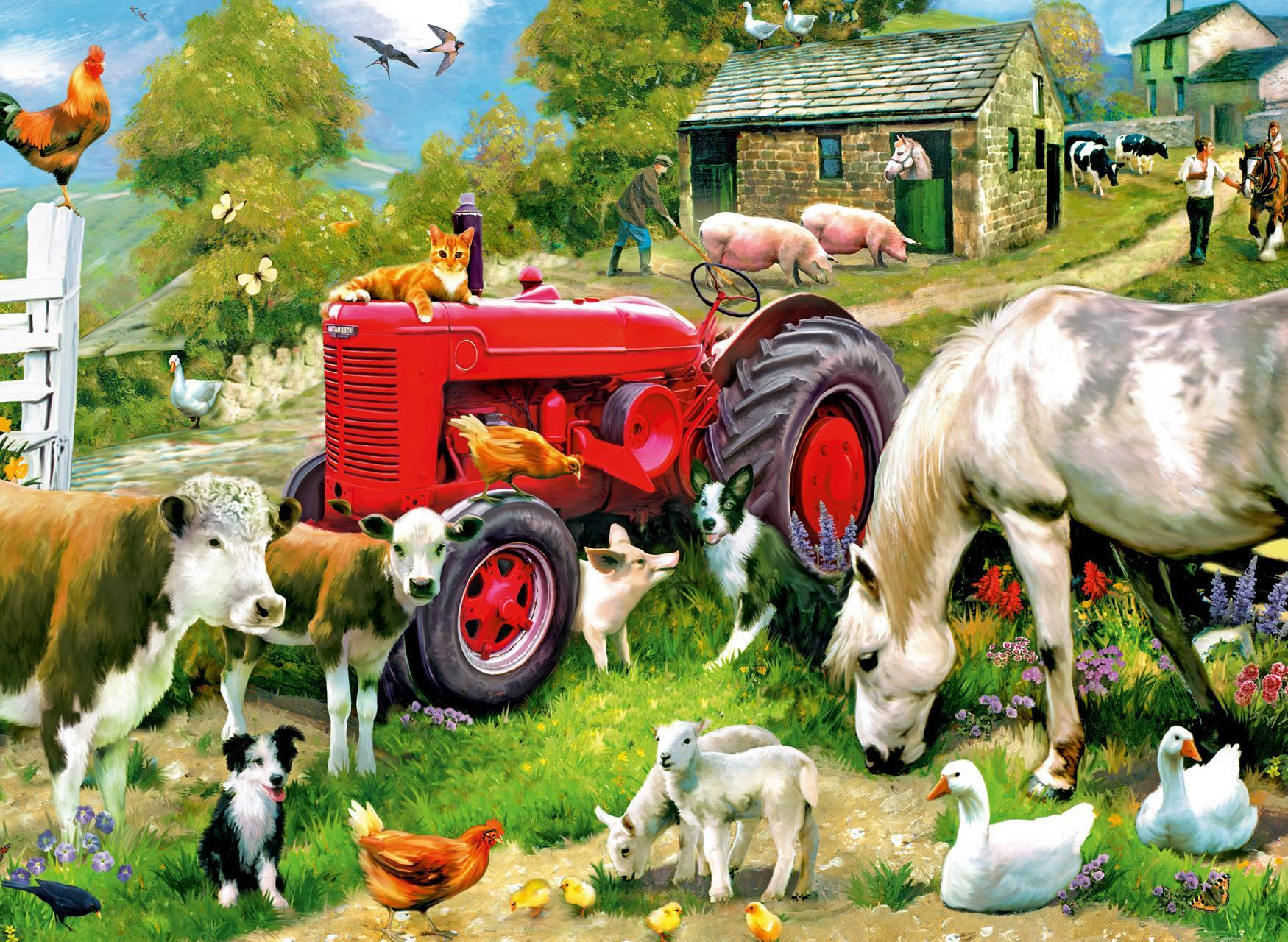 Спасибо за  внимание !